Cahier des charges fonctionnelles
Ce CdCF doit répondre à une Démarche d’Ingénierie système :

L'ingénierie des systèmes se focalise sur la définition des 
besoins du client et des exigences fonctionnelles, 
détectés tôt dans le cycle de vie, 
en documentant les exigences, 
puis en poursuivant avec la synthèse de la conception et la validation du système.
Le cahier des charges, discuté entre le demandeur (maître d’ouvrage) et l’équipe pédagogique (maître d’œuvre), pourra se constituer de manière suivante
 Présentation du projet avec l’expression du besoin
 Un diagramme de contexte en phase d’utilisation
 Un diagramme de contexte en phase de conception
 Un diagramme de cas d’utilisation (fonctions de service)
 Un diagramme des exigences fonctionnelles (fonctions  de contrainte)
 Un diagramme des exigences techniques (fonctions de contrainte)
 Un diagramme des séquences
 Eventuellement un schéma de principe
 La description des tâches conduisant ensuite à la répartition des tâches entre étudiants
 Les moyens mis à disposition
Les fonctions techniques apparaissent dans le diagramme de blocs et diagramme de blocs internes que les étudiants doivent réaliser
Ce cahier des charges sera validé par une commission nationale (généralement en novembre)
Pochette de validation
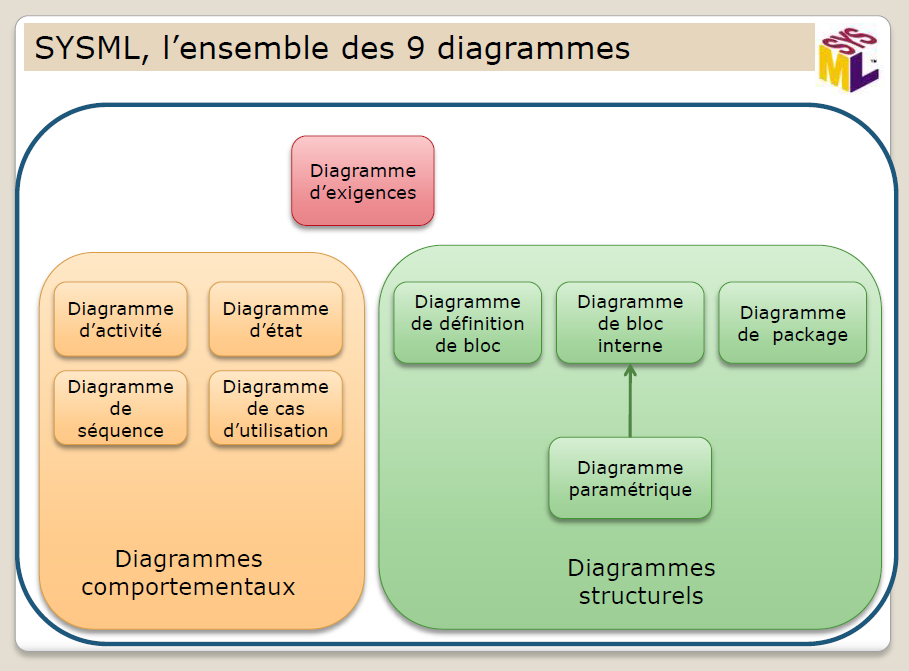